Principles of Endocrinology
2011
at the end of discussion will understand about
The endocrine system
Term of autocrine, paracrine, endocrine
Hormones 
Control of endocrine gland function
The receptor and their role
Signaling process
Metabolism of hormone 
Relationship between hormone and other signaling molecules
Mechanism of endocrine diseases
Endocrine system
The specialty  of endocrinology encompasses the study of glands and the hormones they produce
The term “endocrine” denotes internal secretion of biologically active substances
The endocrine systems release hormones into the circulation to convey information to target cells that contain cognate hormone receptors
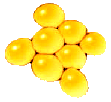 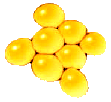 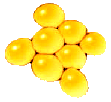 Endocrine Organ
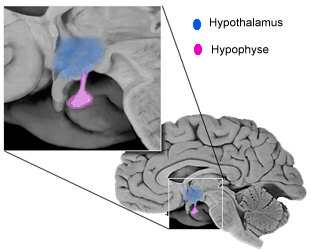 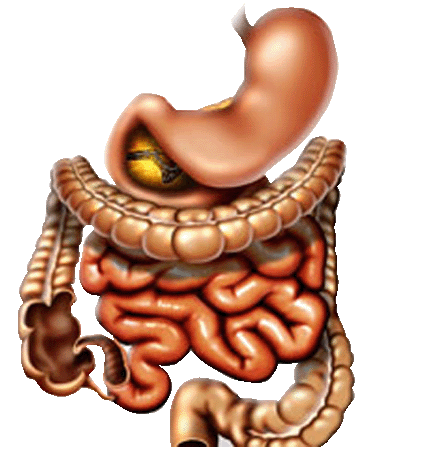 Hypothalamic
Hypophysis
GI-tract
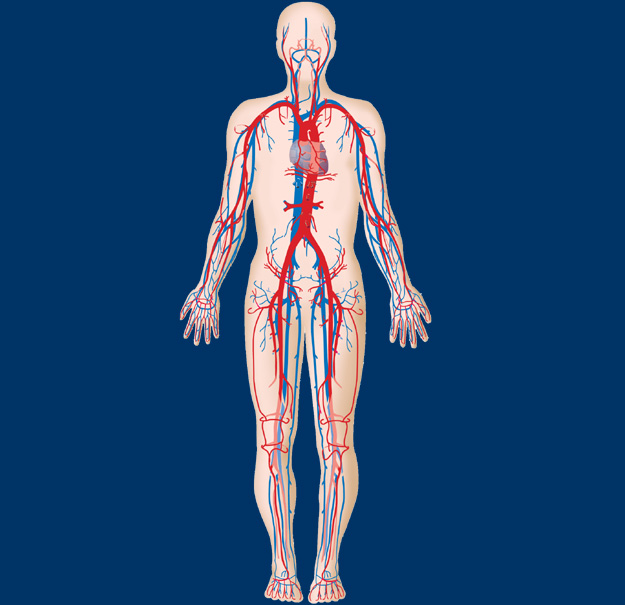 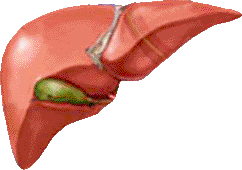 Thyroid
Parathyroid
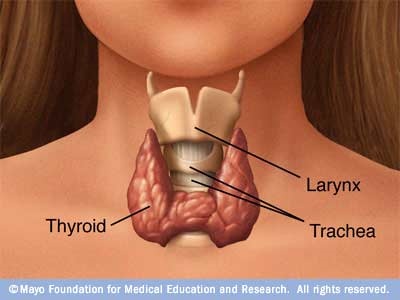 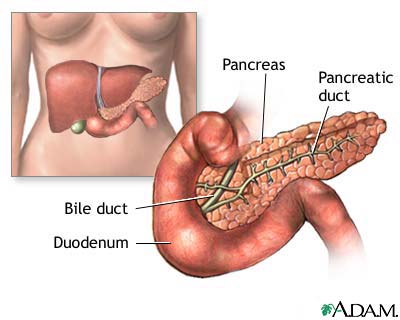 Pancreas
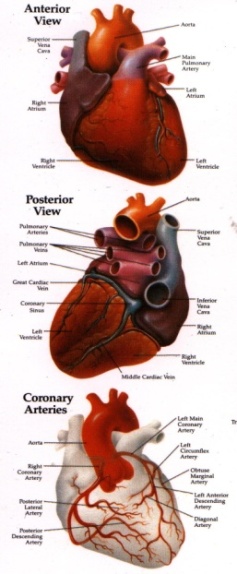 Hearth
Fat tissue
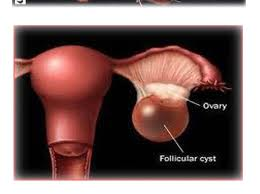 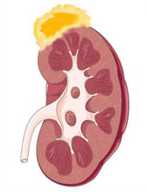 Adrenal 
Kidney
Ovarium
Endocrine organs
Greenspan’s – Basic and Clinical Endocrinology, 2007
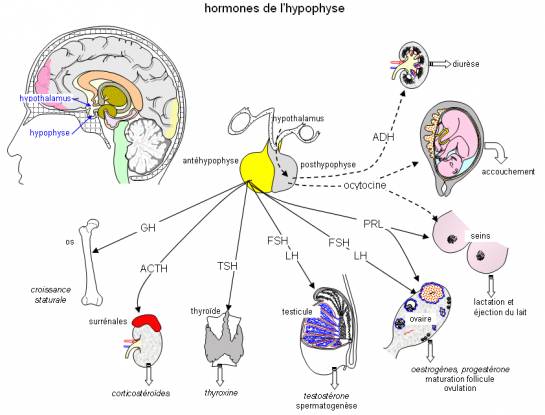 The endocrine system
Endocrine cells
Neurotransmitter cells
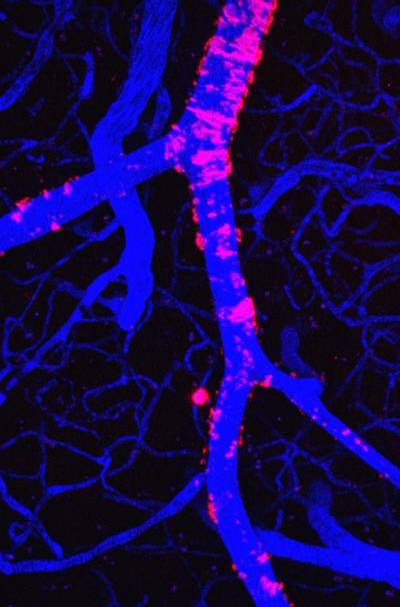 H
H
H
N
N
H
N
H
H
H
N
H
H
Autocrine
H
N
H
H
Axon
H
Paracrine
H
H
N
H
H
H
Hormone target cells
Neurotransmitter and hormone target cells
Comparison of determinants of endocrine and paracrine signaling
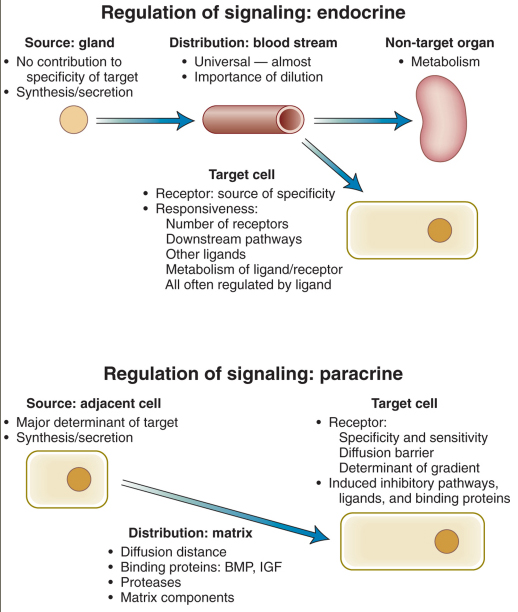 Hormones
Hormones can be defined as chemical signals secreted into the bloodstream that act on distant tissues, usually in a regulatory fashion
Transport in body fluids
An organic molecules produced by endocrine organs in response to specific stimuli that exert their action on specific target cells
A single hormone cab exert various effects in different tissues, or conversely, a single function can be regulated by several hormones
Porth CM. Pathophysiology – Concept of Altered Heath Status. Lippincott - 1994
Insulin and IGF molecules
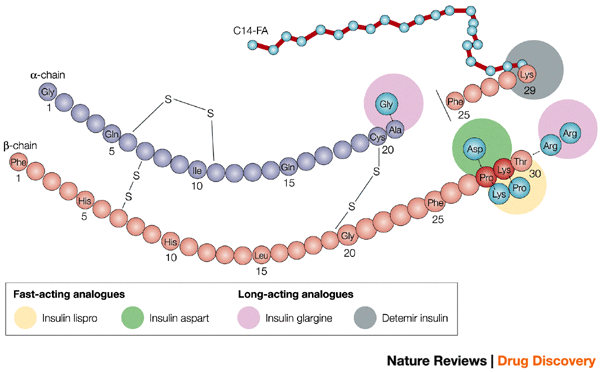 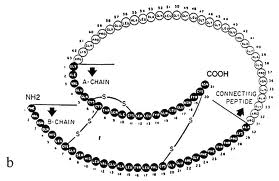 Five major classes of hormones
Amino acid derivates:
Dopamine, catecholamine, thyroid hormones
Small neuropeptides:
Gonadotropin-releasing hormone (GnRH)
Thyrotropin-releasing hormone (TRH)
Somatostatin, vasopresin
Large proteins:
Insulin, luteinizing hormone (LH), PTH produced by classic endocrine glands
Steroid hormones:
Cortisol, estrogen that are synthesized from cholesterol-based precursors
Vitamin derivates:
Retinoids (vit-A), vitamin-D
Others signaling molecules
Neurotransmitters  
Are synthesized in the cell body of neuron and travel down the axon
Vitamins  
Essential substances derived from the diet
Vitamins also act in ways that resembles hormones
Eicosanoid: prostaglandins & related compounds
Are derived from polyunsaturated fatty acid
The mechanism of action resemble those of hormones  surface and nuclear receptor
Metabolites
Derivatives of fatty acid, cholesterol, and bile acid can function as hormones when they are synthesized  in the body
Oncogens
Breakfast
Lunch
Dinner
45
30
Insulin (mU/L)
15
0
18.00
06.00
06.00
24.00
12.00
Time (hours)
Hormone synthesis
Hormone are synthesized as required on a daily, hourly, or minute-to-minute basis with minimal storage, with some exceptions (thyroid gland, contains enough storage hormone to last for about 2 months)
45
30
Insulin (mU/L)
15
0
18.00
06.00
06.00
24.00
12.00
Time (hours)
Hormone synthesis
Hormone are synthesized as required on a daily, hourly, or minute-to-minute basis with minimal storage, with some exceptions (thyroid gland, contains enough storage hormone to last for about 2 months)
Hormone synthesis
The synthesis of hormone and their receptors occurs through a classic pathway of gene expression (transcription  mRNA  protein  posttranslational protein processing  intracellular sorting, membrane integration, or secretion)
The synthesis of hormone can also through conversion of hormone precursor
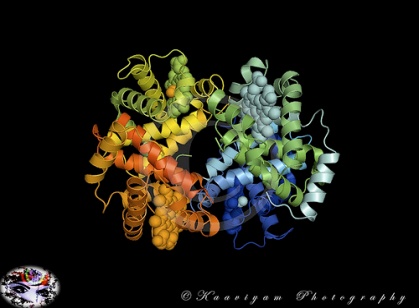 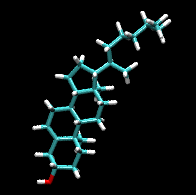 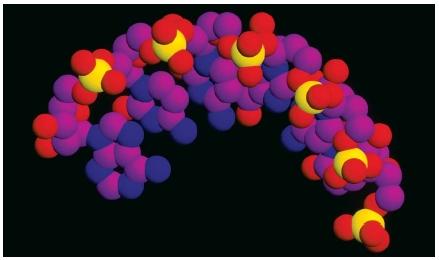 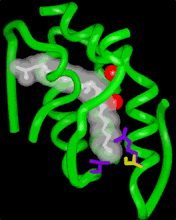 Feedback mechanism
Feedback mechanism, both positive and negative is a fundamental feature of endocrine systems
Each of the major of hypothalamic-pituitary-hormone axes  is governed by negative feedback, to maintain hormone levels within relatively narrow range
Positive feedback control also occurs but not well understood 
	 the estrogen-mediated stimulation of the mid cycle LH surge. Though chronic low level of estrogen are inhibitory, when gradually increasing of estrogen levels stimulate LH secretion
The two major types of control of endocrine gland function
CNS Input
Other Input
Varied Input
Hypothalamus
Releasing hormone
Free-standing endocrine gland
Pituitary
Tropic hormone
Peripheral Gland
Hormone
Target
Target
Effect
Effect
Greenspan’s Basic & Clinical Endocrinology, 2007
Model for regulation of anterior pituitary hormone secretion by three tiers of control
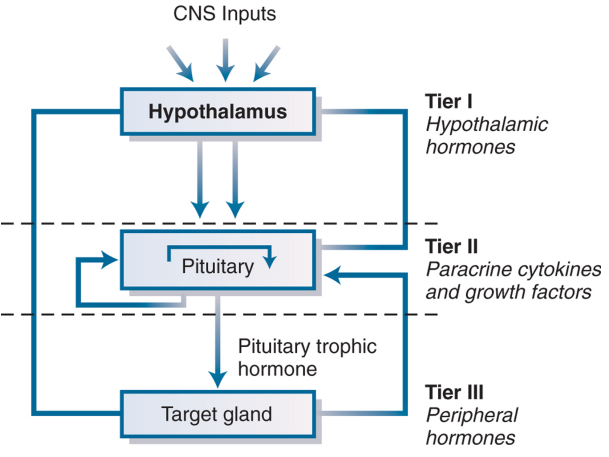 Peripheral feedback mechanism and a million-fold amplifying cascade of hormonal signals
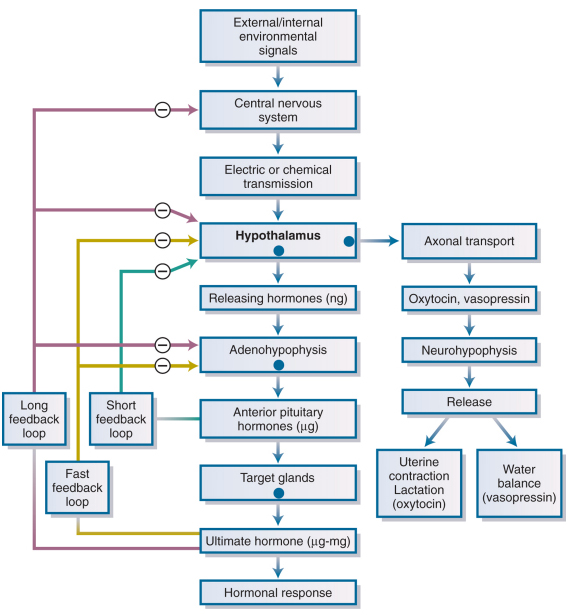 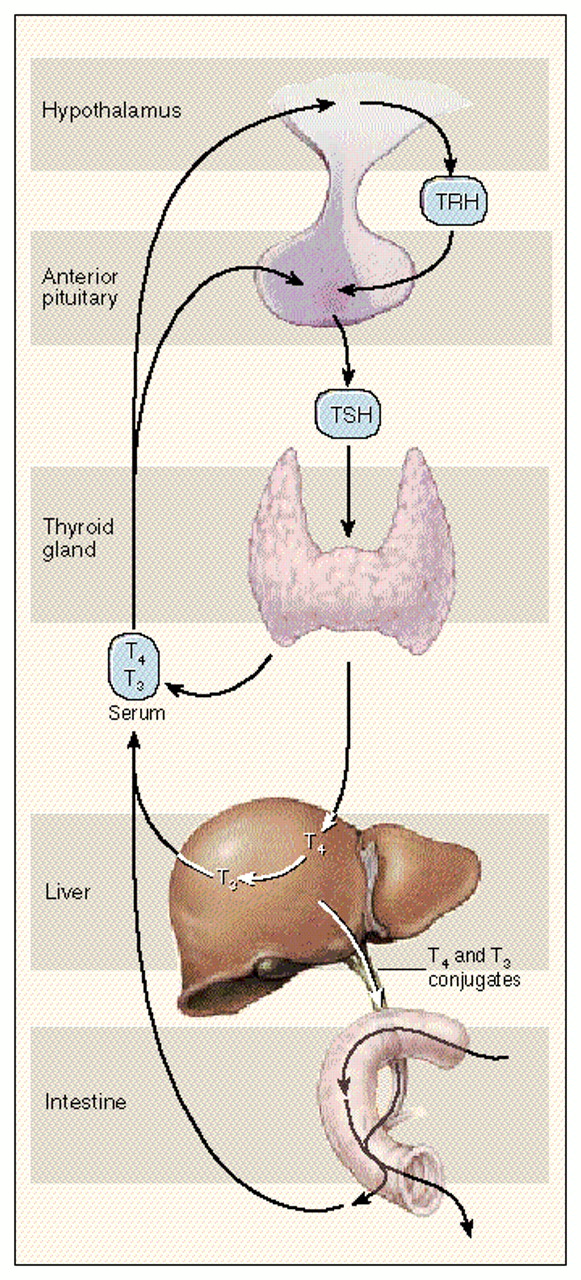 HYPOTHALAMUS-PITUITARY-THYROID & EXTRATHYROIDAL PATHWAY of THYROID HORMONE METABOLISM
Hypothalamus
TRH
Anterior pituitary
TSH
Thyroid gland
T4/T3 serum
T4
T3
Liver
T4 & T3 conjugated
iodine
Intestine
Intestine
Surk MI, 1995. NEJM;333(25):1688
Hormone secretion, transport and metabolism
Hormone secretion is induced by multiple specific biochemical and neural signals. Integration of these stimuli results in the net temporal and quantitative secretion
Hormone secretion also adheres to rhythmic patterns. Cicardian rhythms serve as adaptive responses to environmental signals and are controlled by cicardian timing mechanism
Circulating level of hormone is determined by its rate of secretion and its half life
Free form hormones (unbound to protein transport) is active form of hormones
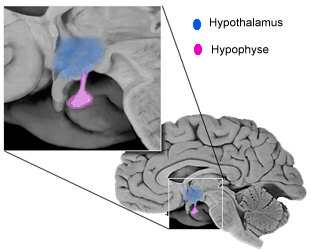 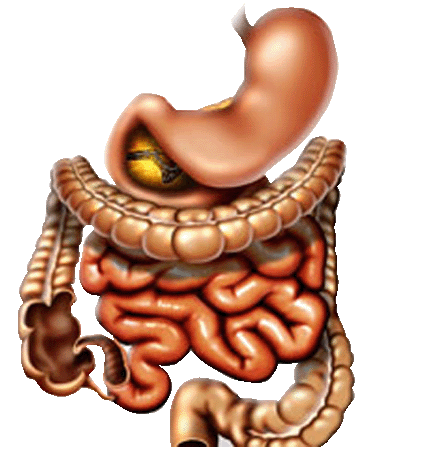 TSH
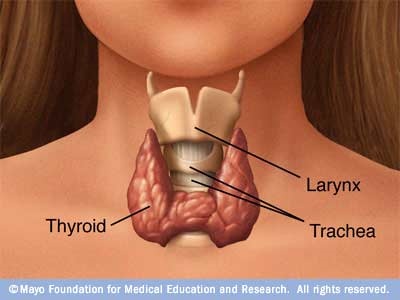 Iodide
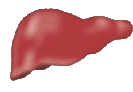 T4 + T3
Albumin
Pre-albumin
TBG
Protein bound = inactive
Free form = active
Target organs
Target organs mount a response to given hormone
They must express an appropriate cognate hormone receptor protein and molecules that mediate the receptor’s downstream effects intracellularly
Major organ involved on glucose homeostasis
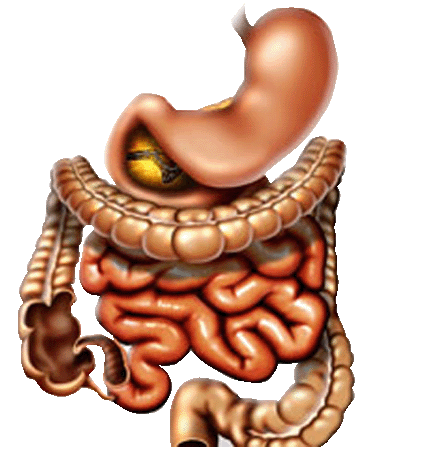 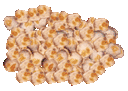 incretin
gluconeogenesis
lipolysis
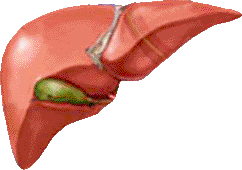 Blood Glucose
glycogenesis
lipogenesis
adipocytes
Glucose uptake
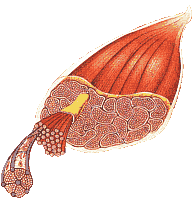 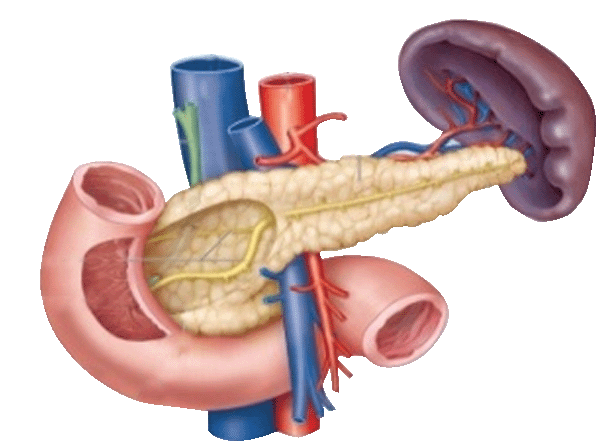 β-cell: insulin
α-cell: glucagon
muscle
Pancreas
The Parathyroid Axis
(cross talk in receptor)
N Engl J Med 2000;343:1863-1874
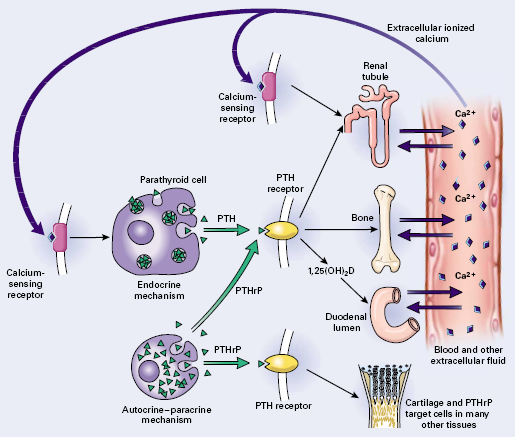 Stimulus(hormones)
Activated effectors
Effectors
Receptor
G protein
1
Signal
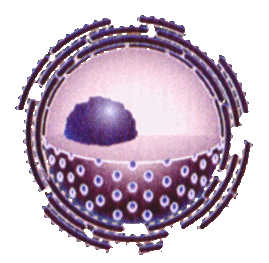 Signal
Effectors
Activated effectors
2
Activated effectors
Receptor(inactive)
Stimulus(ligand)
The signal transduction pathways
Second massenger
Nuclear Receptor
Gerald Karp, 2003
types of cell-surface receptors
G protein-coupled receptors
Tyrosine kinases receptors
Integrin
other signaling pathway
Calcium ion
Nitric oxide
Membrane receptor signaling
G protein-coupledSeven transmembrane
Insulin/IGF-ITyrosine kinase
Cytokine/GH/PRL
Growth factorTyrosine kinase
Activin/MIS/BMPTGF- Serine kinase
G ProteinPKA, PKC
Membrane
Ras/RafMAPK
JAK/STAT
Smads
Nucleus
Target gene
SITE  ACTION of TSH
Thyroid gland
TSH
I-
Adenyl  cyclase inactive
Phospholypase inactive
NIS
G protein
Cell membrane
active
active
Activation 
expression
Cell hyperthrophy
cAMP
Expression TPO & Thyroglobuline
Cytoplasm
I-
DIT MIT
follicle
T3 T4
Thyroid hormones secretion
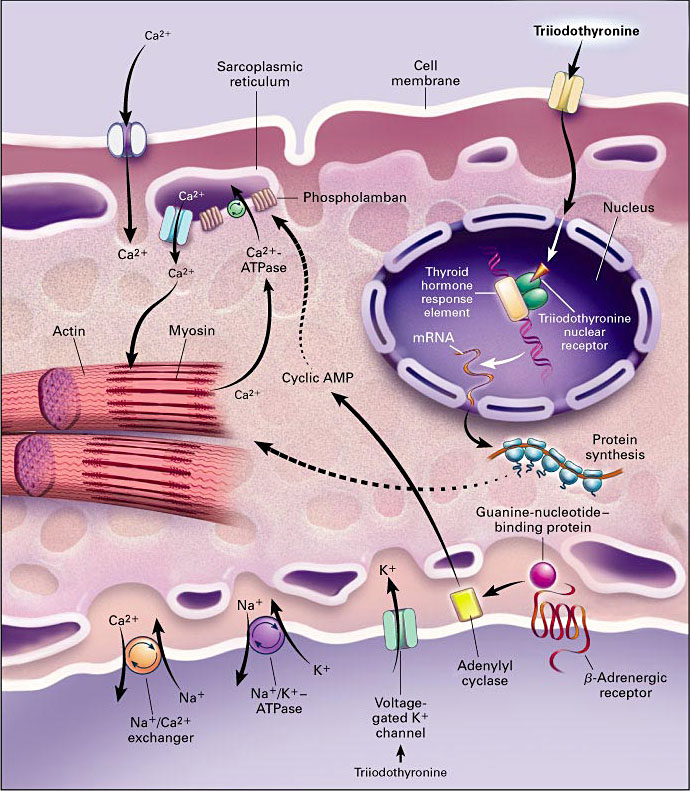 Thyroxin (T4)
(T3)
Site action of triiodothyronin on cardiac myocites
T3
Klein I, 2001 NEJM;344:501
glucose
FFA
IR
Insulin & glucose transporter protein-4 (Glut-4)
insulin
1
IRS-1 serine phosphorylation 
 IRS-1 tyrosin phosphorylation
translocation
p110
p85
PI3K
Glut 4
Akt
aPKC
p70 -rsk
PP-1
GSK3
glucose metabolism
 glycogen/lipid/protein synthesis
 specific gene expression
Buse JB, 2003; Boden G, Diabetes Care 27, 2004
Principal signalling pathways activated by the insulin receptor
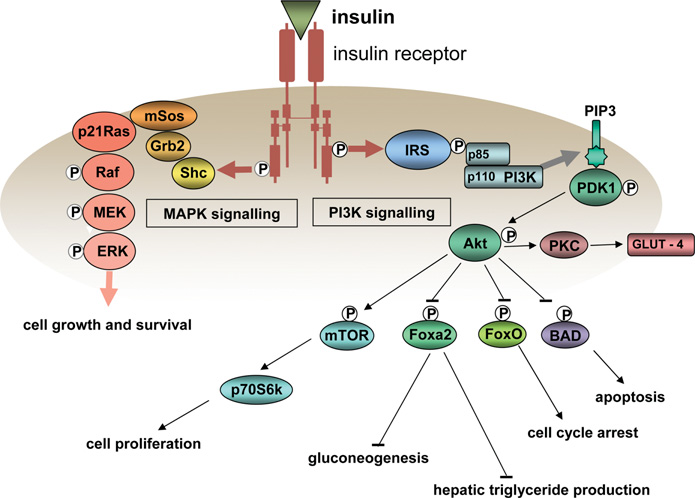 IGF
IGF receptor
The Parathyroid Axis (cross talk at receptor)
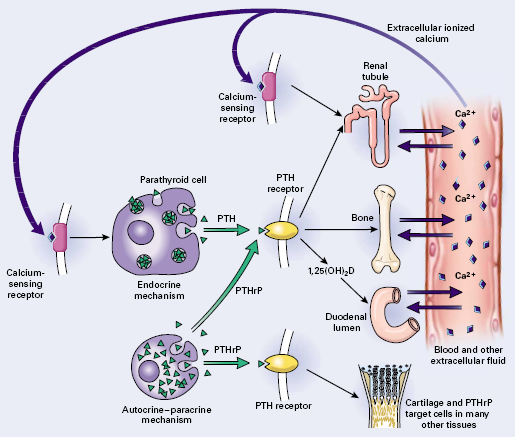 N Engl J Med 2000;343:1863-1874
IP3
Ca2+
IP3R
PLC
PLC
PKC
DAG
Cellularactivity&mitogenesis
PI3K
MAPkinase
GAP
Ras
Raf
Examples of convergence, divergence, and crosstalk among various signal-transduction pathways
G protein-linked receptors
Acetylcholine, histamine
NA, 5-HT, ATP, PAF, TXA2,
Glutamate, Angiotensin II,
Vasopressin, Bradykinin,
Substance P, Bombesin,
Neuropeptide Y, Thrombin, Cholecystokinin, Endothelin,
Neuromedin, TRH, GnRH,PTH                         
Odorants, Light
R
III


II

I
G
PIP2
Tyrosine kinase-linked receptors
P
PDGF,EGF, etc.
PIP3
P
Gerald Karp, 2003
Hormone actions
Hormone metabolism
Hormone
Hormone
Precursor
Precursor
2nd Hormone
Degraded Hormone
2nd Precursor
Actions
Actions
Degraded Hormone
Elimination
2nd Precursor
Degraded Hormone
Further Degraded Hormone
2nd Precursor
2nd hormone
Actions
2nd Hormone
Relationship between hormones and other signaling molecules
Neurotransmitters and Hormones
Cellular genes
Regulatory proteins
Proteins or Peptides
Amino acid analogs
Enzymes
Neurotransmitters
Steroids
Fatty acids
Hormones
Eicosanoids
Oncogenes
Oncogene products
Paracrine and
Autocrine factors
Vitamines
Diet
Interrelations between the endocrine and immune system
Immune modulators
±
Immune System
Endocrine System
Classic hormone
±
±
Autoimmune disease
Abnormal Autoimmune Response
±
Greenspan’s Basic & Clinical Endocrinology, 2007
Mechanism of endocrine disease
Hormone excess
Hormone deficiency
Hormone resistance
Interfaces endocrinology with physiological system
Most glands are relatively inaccesible, the examination focuses on manifestation of hormone excess or deficiency
No standard endocrine history and examination
It is important to evaluate in the context of presenting symptoms, review of systems, family, social history, and history of medication that may influence to the endocrine systems
Physical examination involved evaluation all systems
Clinical judgment based on knowledge of disease prevalence and pathophysilogy
Laboratory testing plays an essential role by allowing the dynamics  and quantitative assessment of hormone level
Imaging test are also used for diagnosis of endocrine disorders
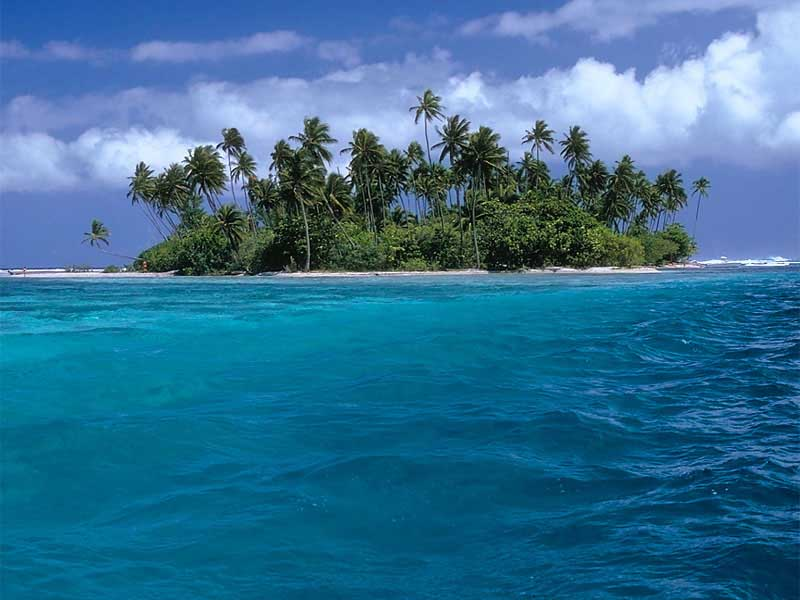 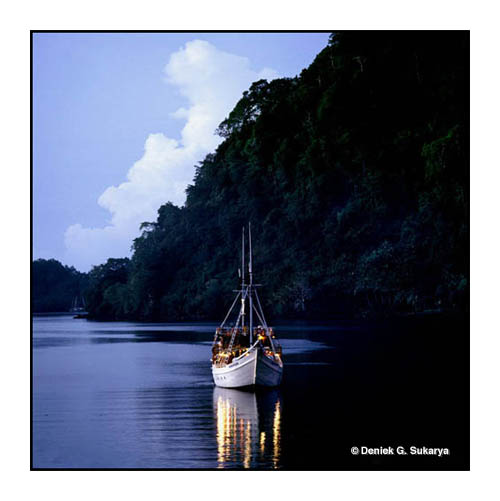 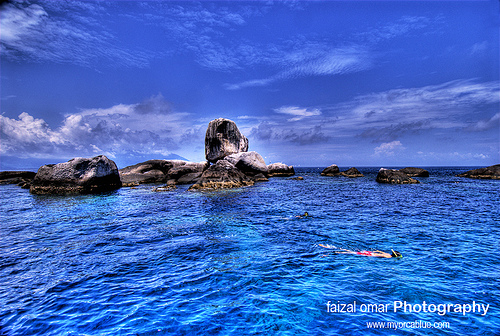 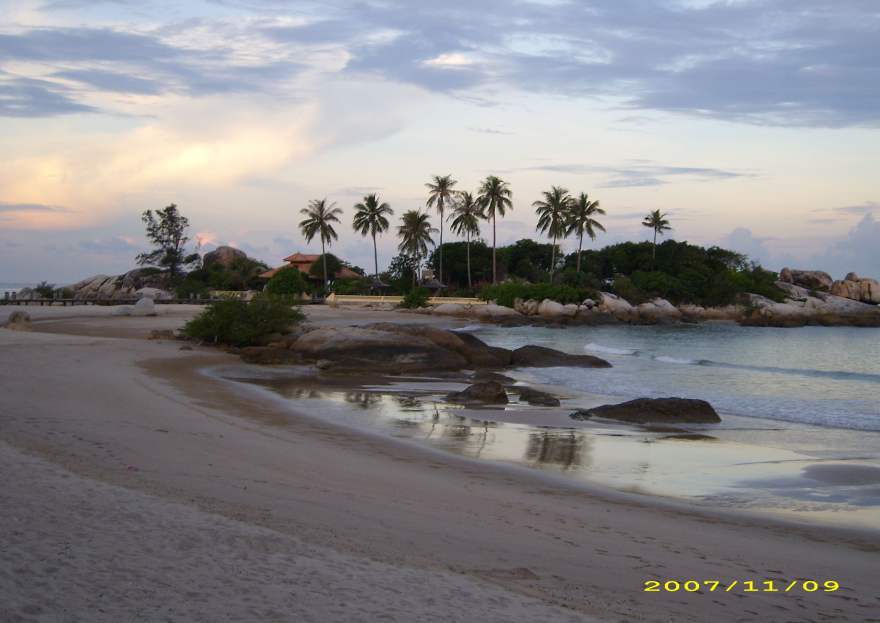 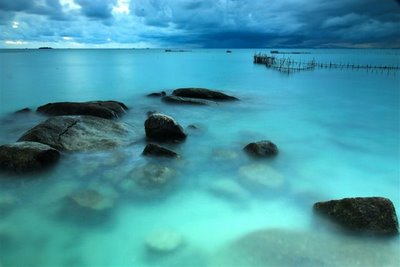 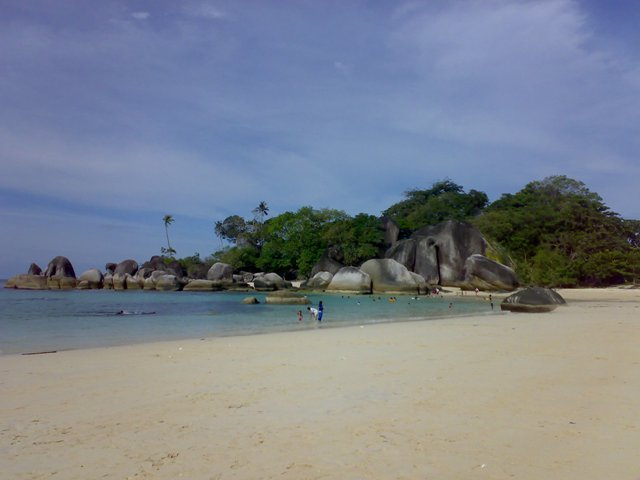 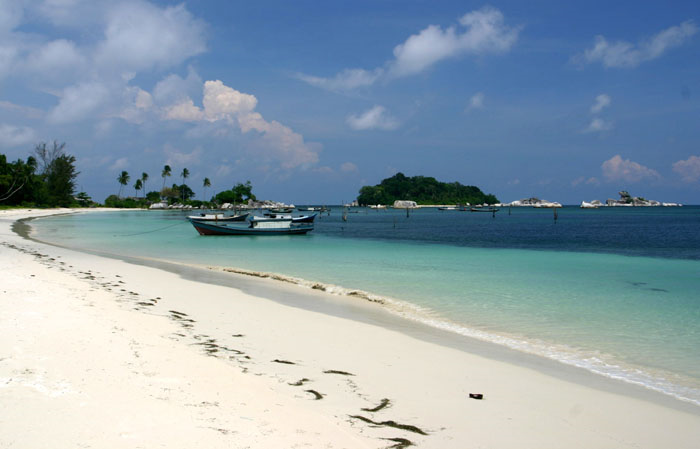